Heart Models 
Practice Exam #1
Name the following structures indicated by the arrows. 
Click to the next slide to see the answer.
*For best results on these practice exams, write your answers on paper before clicking to see the correct answer. Try to answer within a minute (remember your lab exams will be timed) and make sure to check your spelling!
*note: not every structure you are required to know will be on this practice exercise so make sure you review the checklist of structures (p. 194 in your lab manual)  when preparing for your lab exam
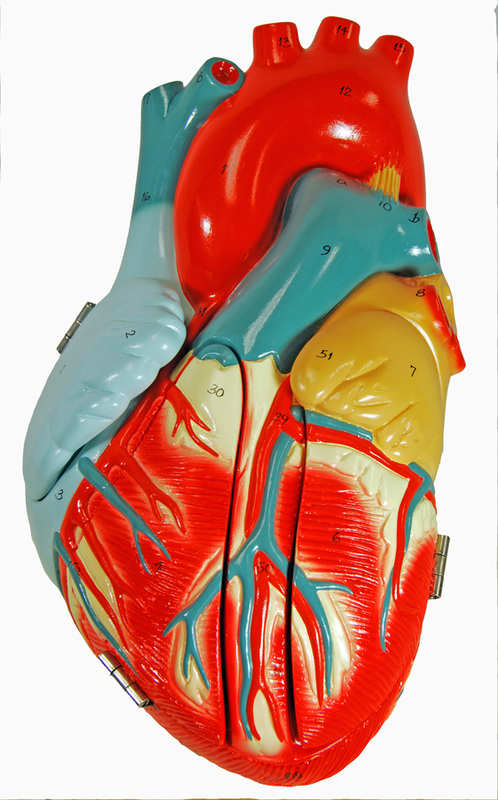 *click to the next slide to check your answer
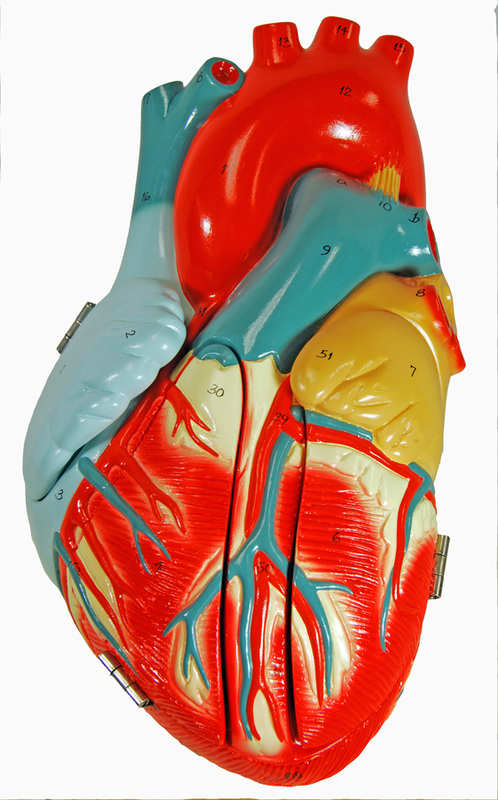 Ascending aorta
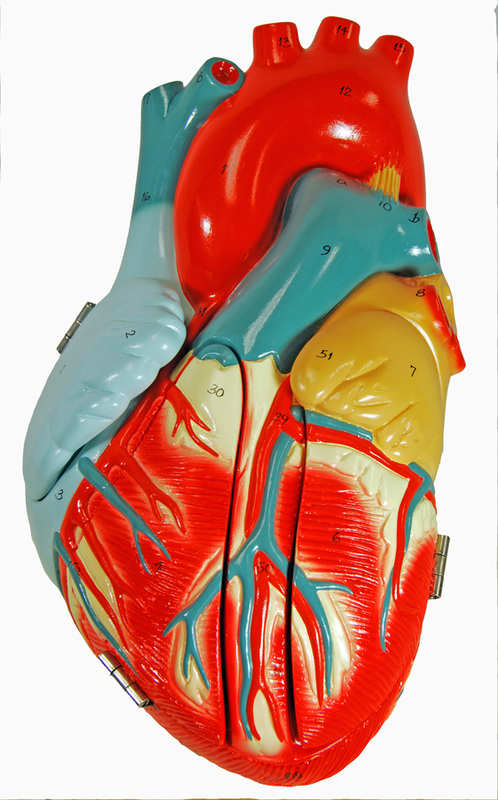 *click to the next slide to check your answer
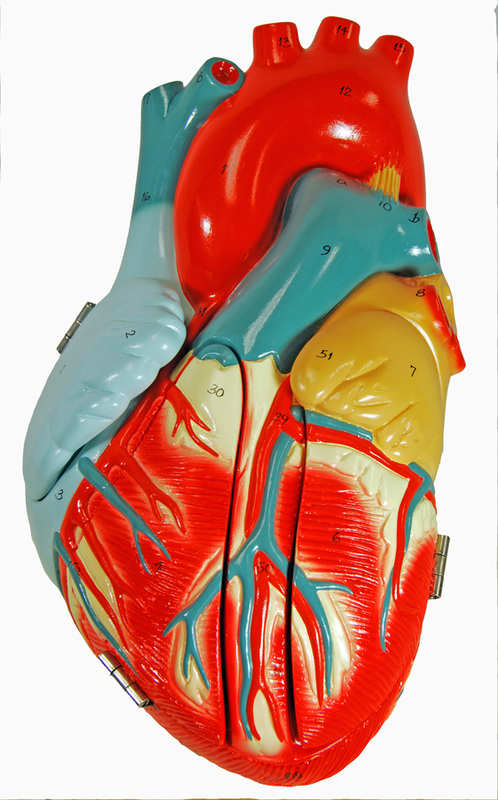 Ligamentum arteriosum
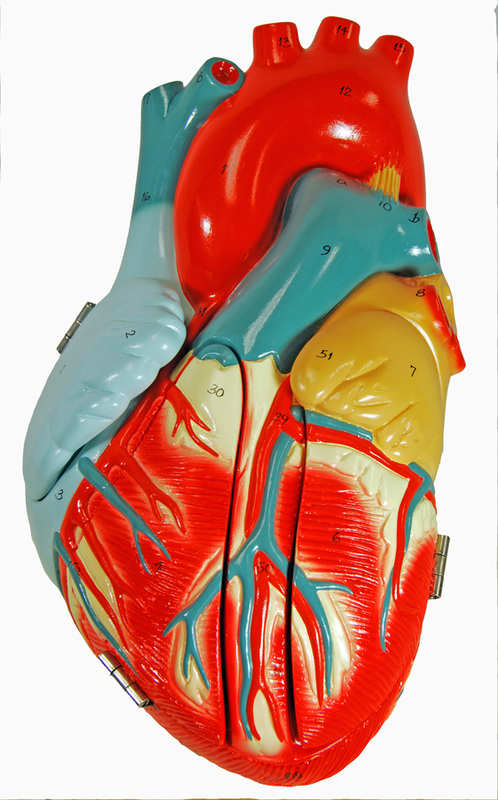 *click to the next slide to check your answer
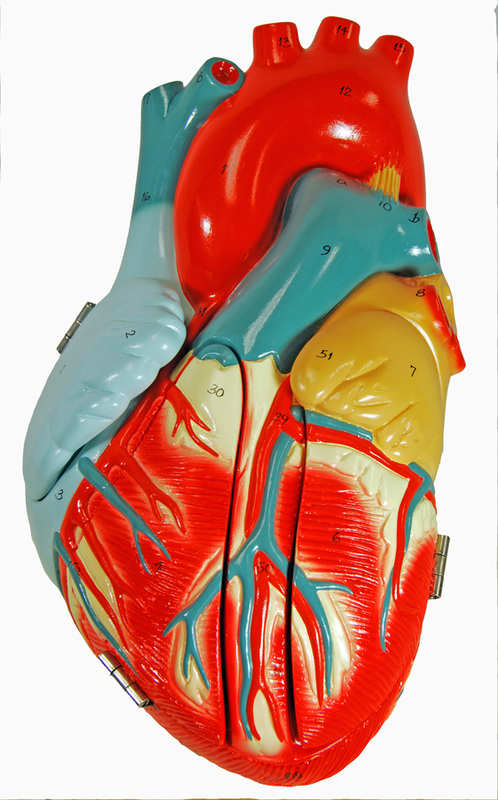 Auricle of right atrium
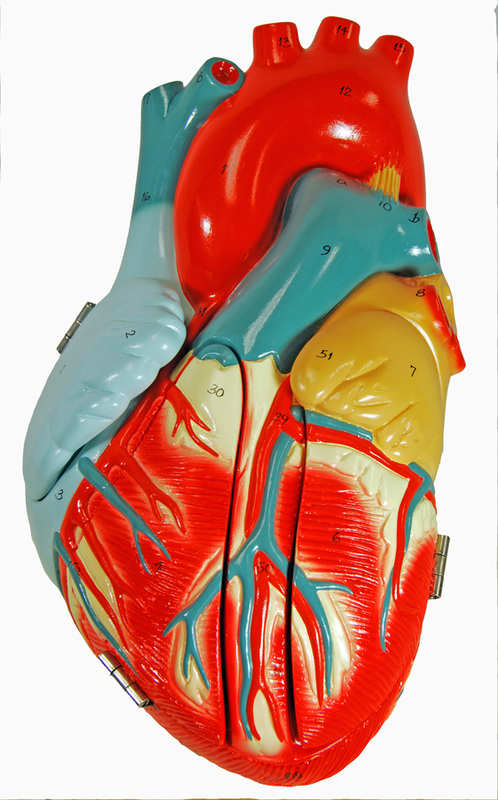 *click to the next slide to check your answer
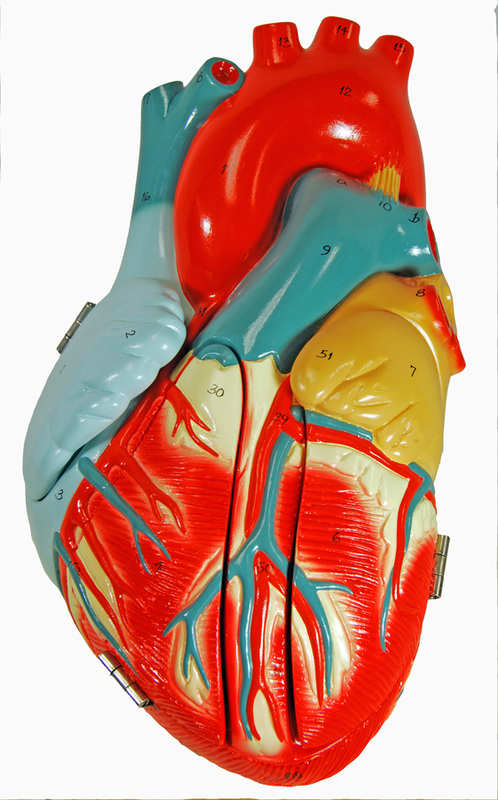 Apex of heart
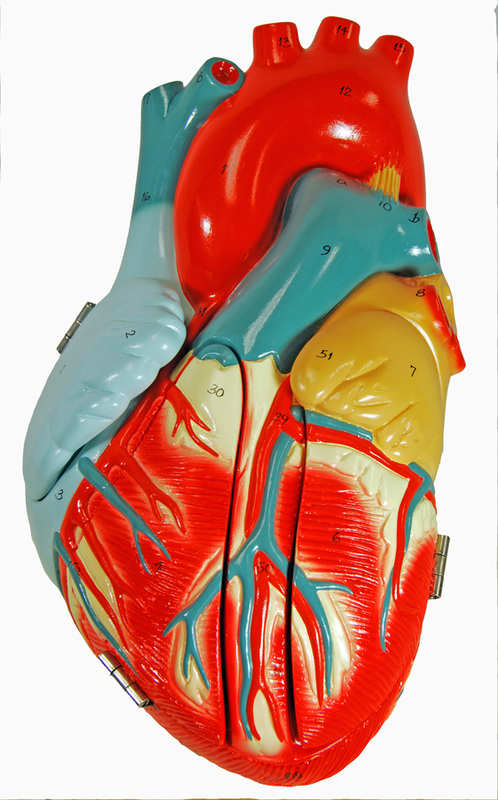 *click to the next slide to check your answer
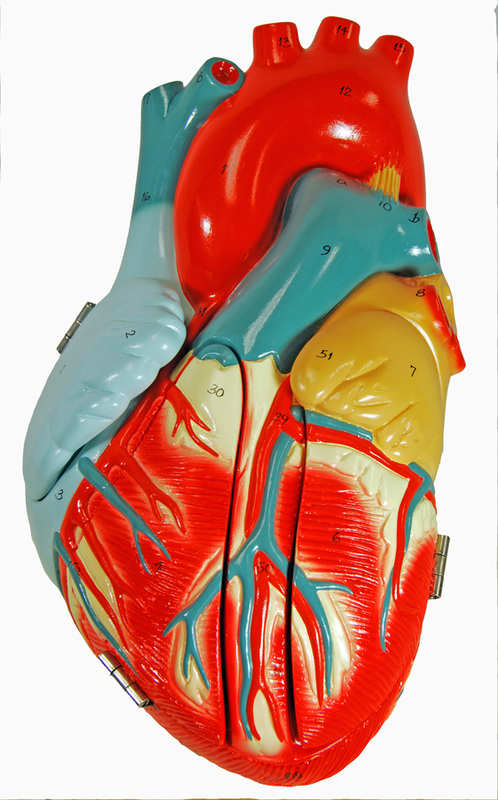 Right coronary artery
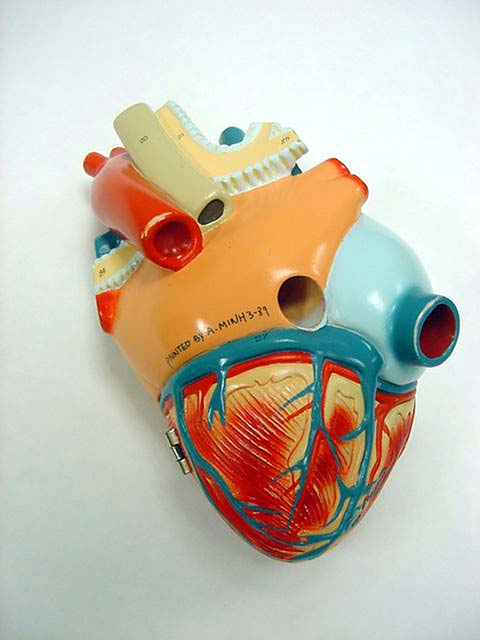 *click to the next slide to check your answer
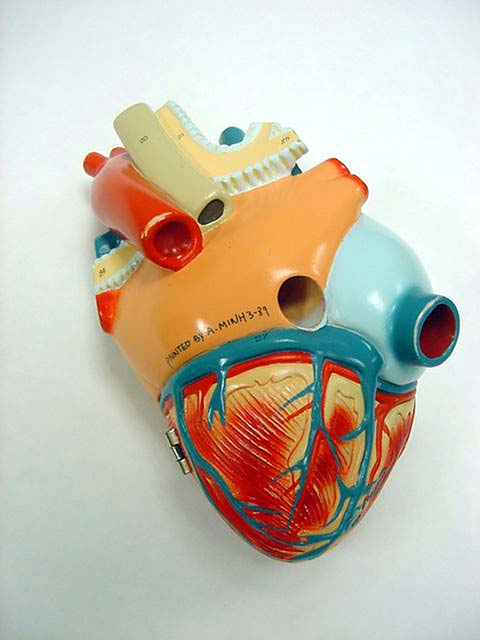 Left atrium
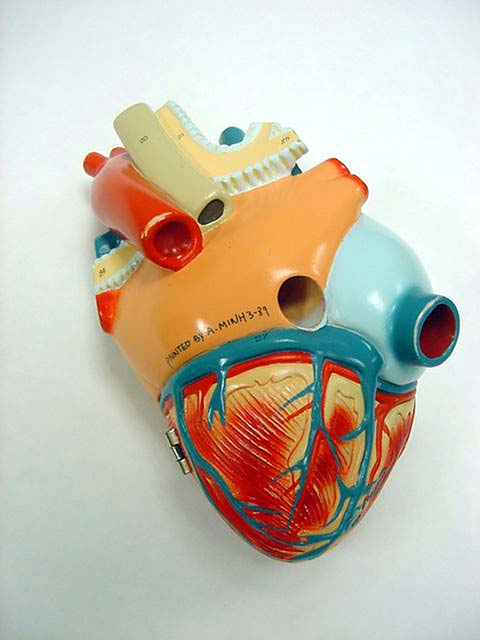 *click to the next slide to check your answer
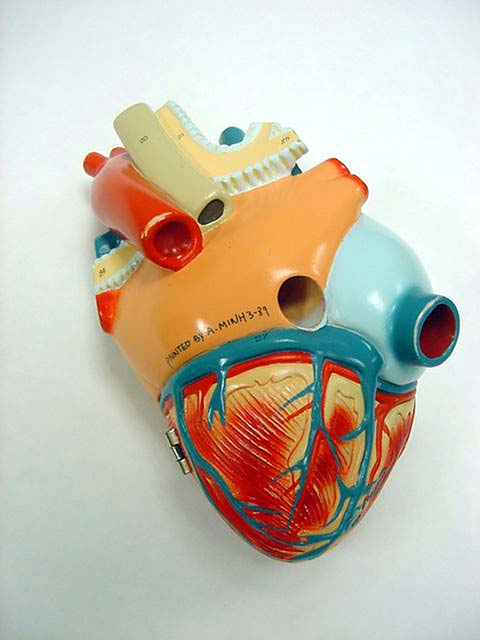 Coronary sinus
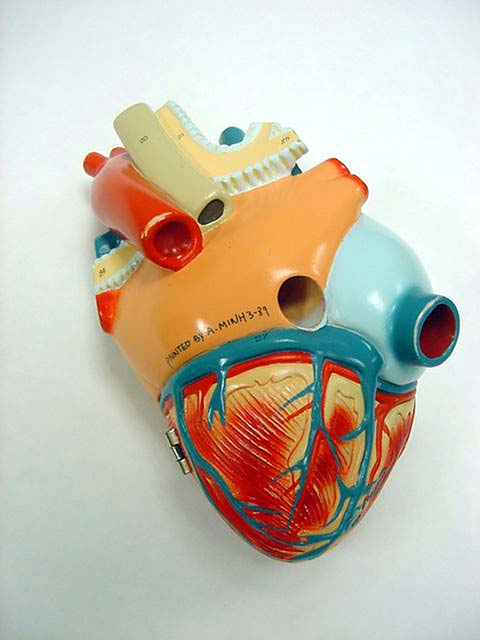 *click to the next slide to check your answer
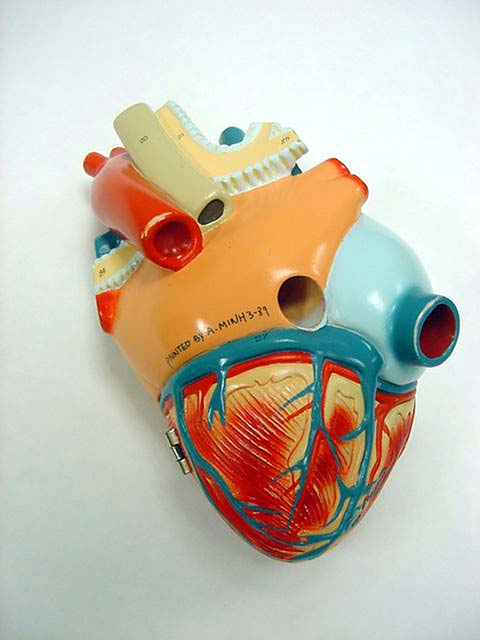 Right pulmonary veins
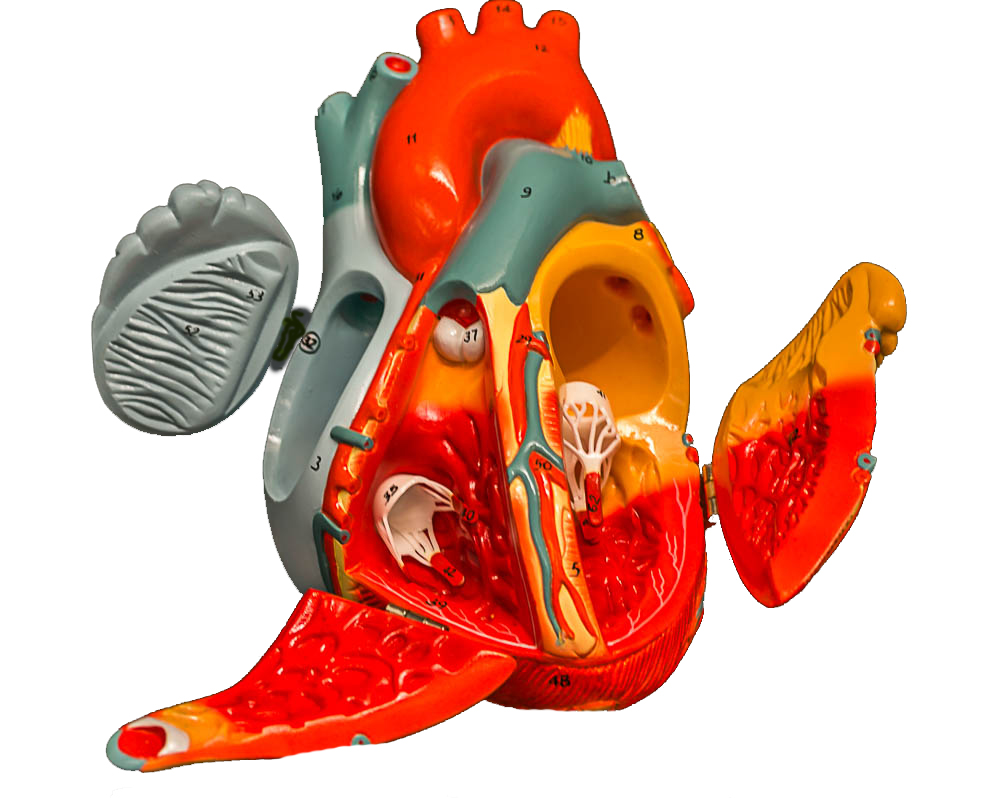 *click to the next slide to check your answer
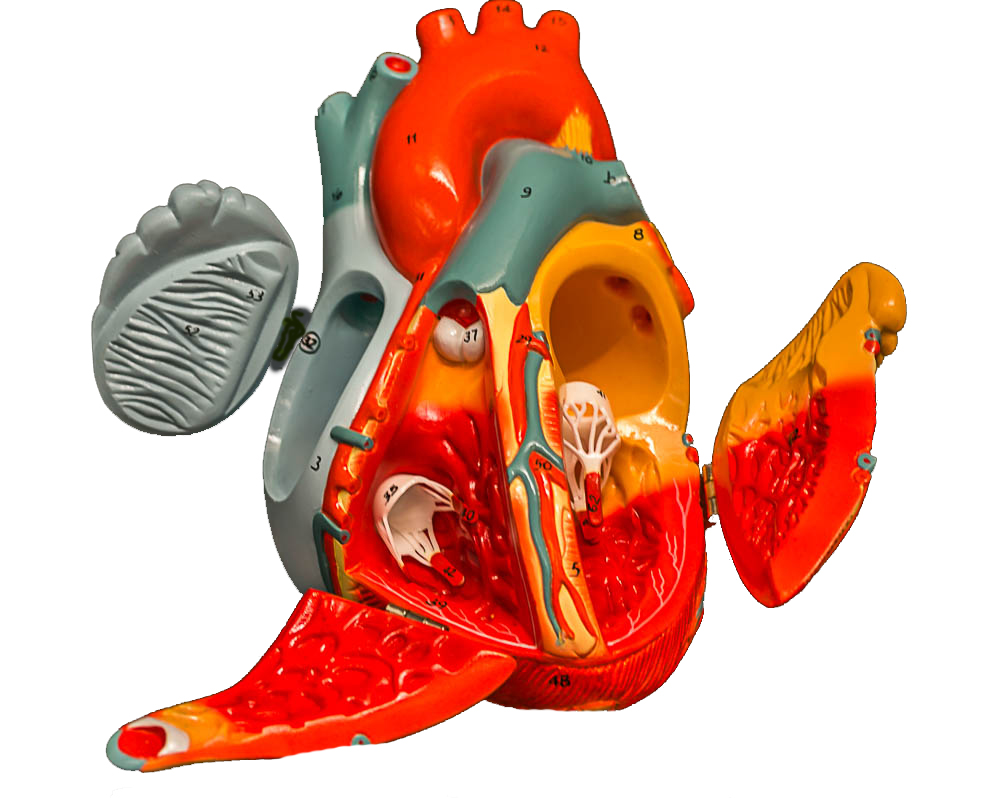 Pectinate muscles
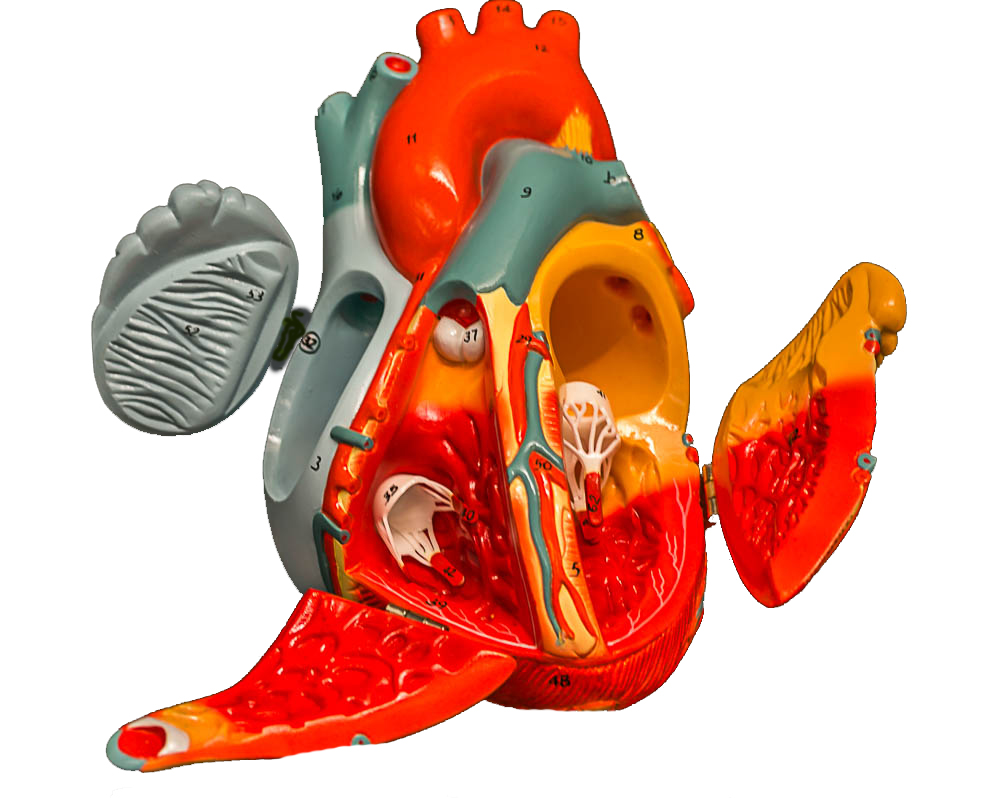 *click to the next slide to check your answer
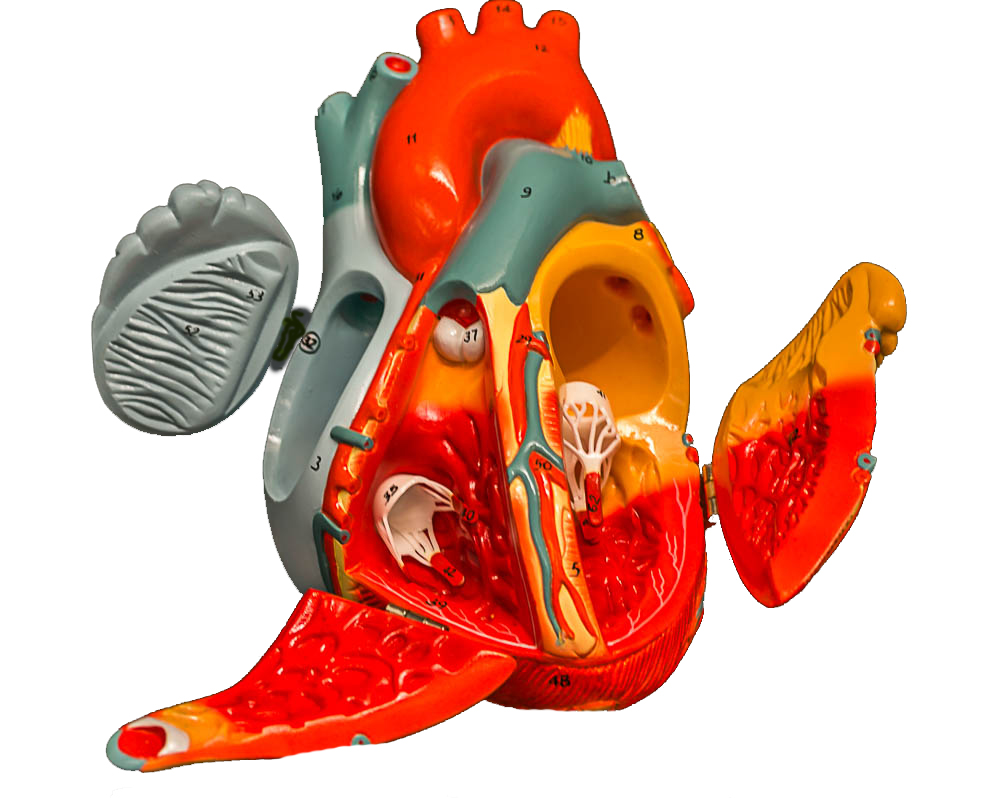 Trabeculae carneae (in right ventricle)
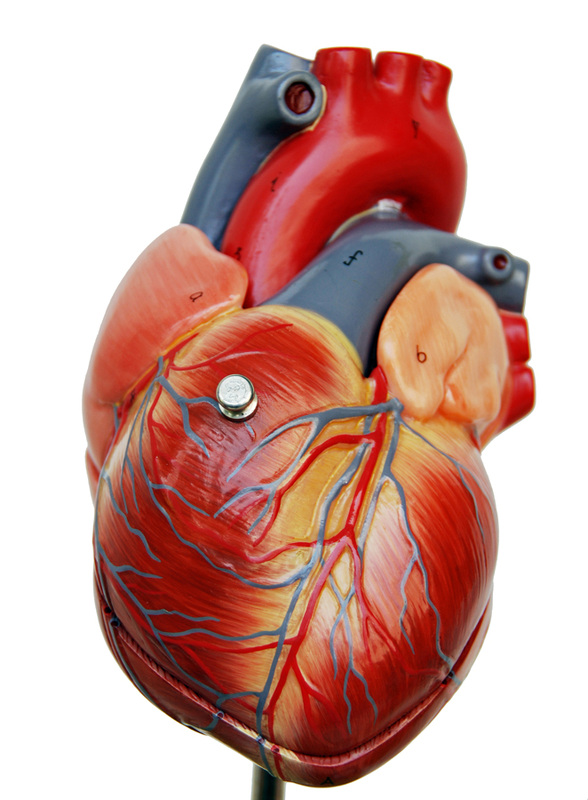 *click to the next slide to check your answer
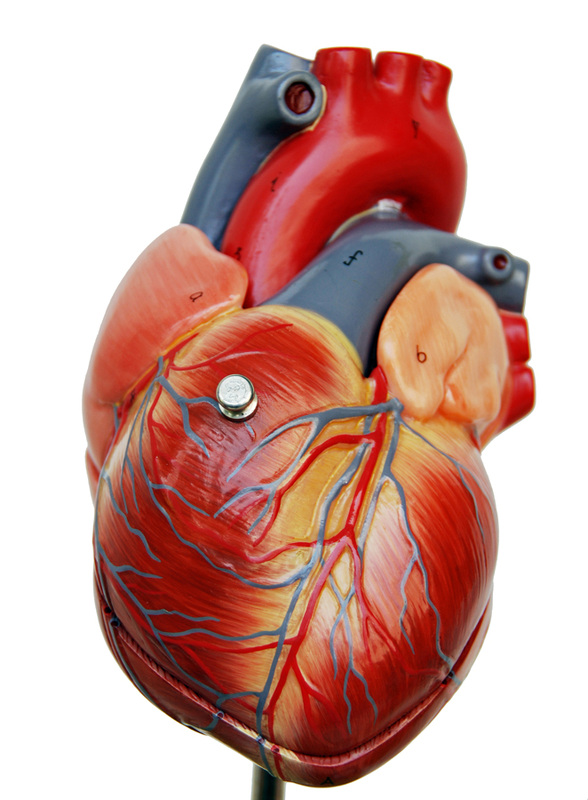 Brachiocephalic trunk
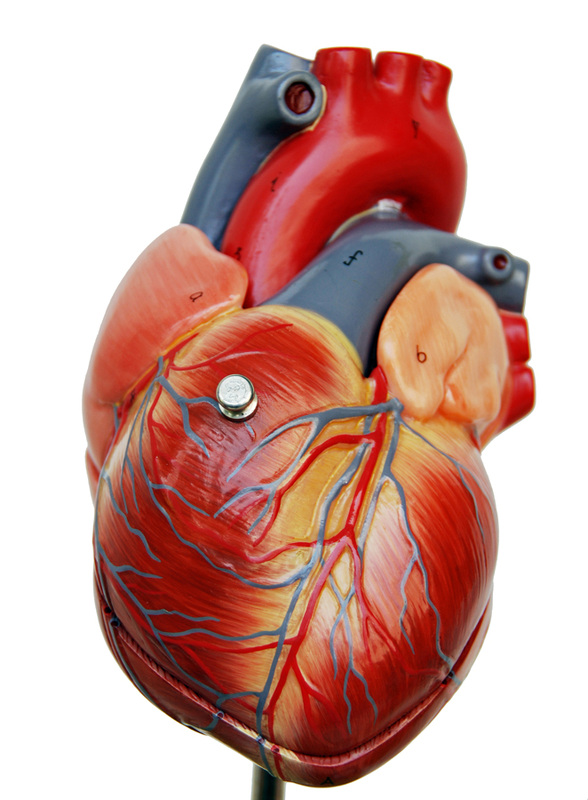 *click to the next slide to check your answer
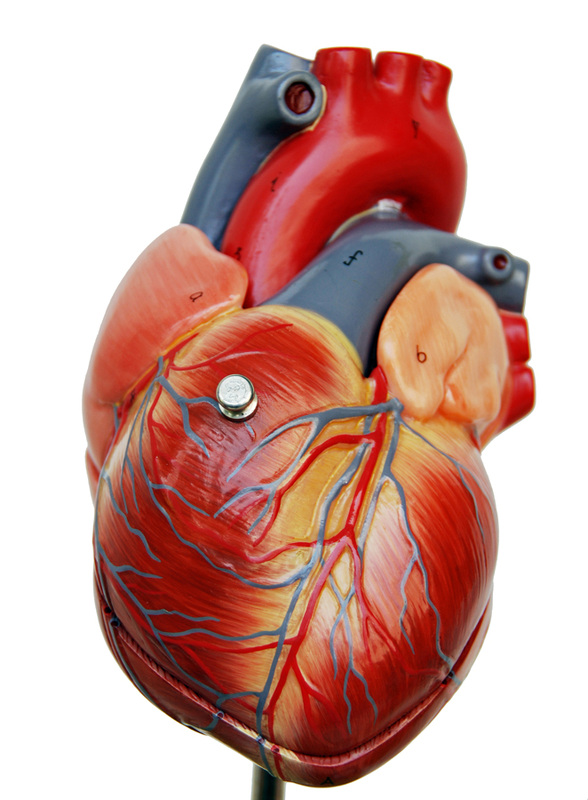 Superior vena cava
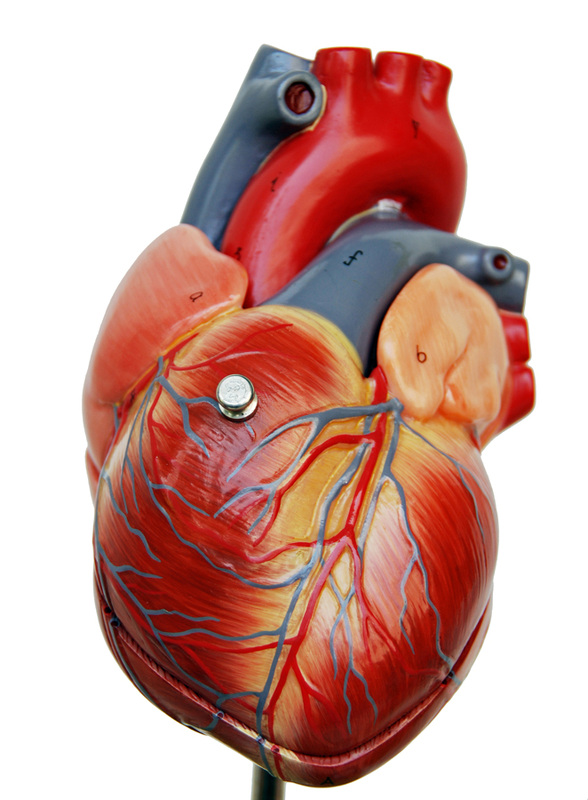 *click to the next slide to check your answer
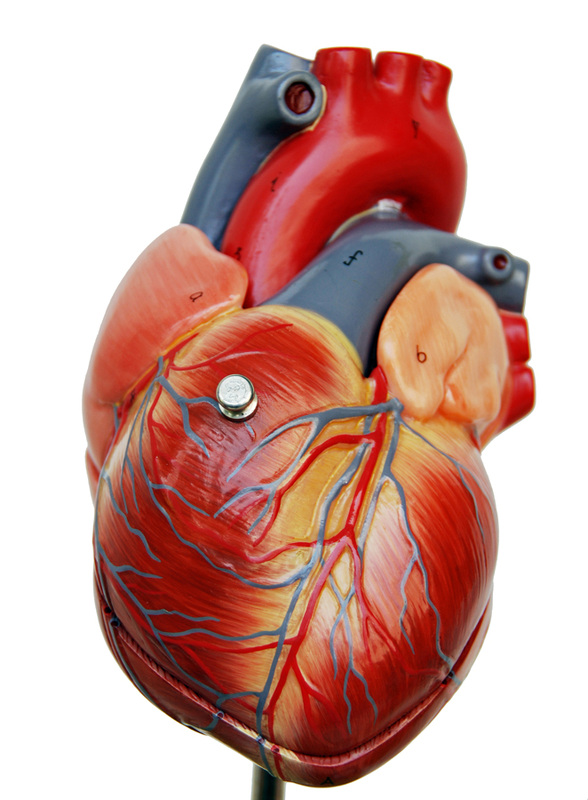 Left pulmonary artery
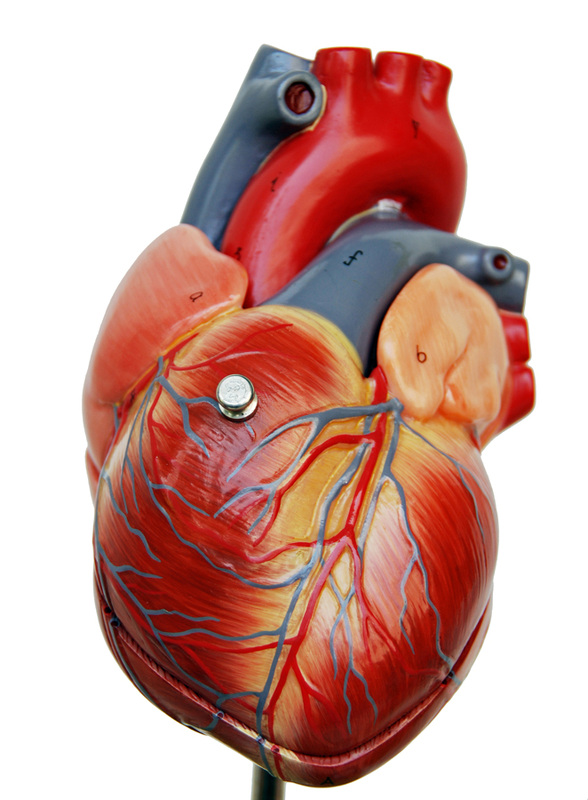 *click to the next slide to check your answer
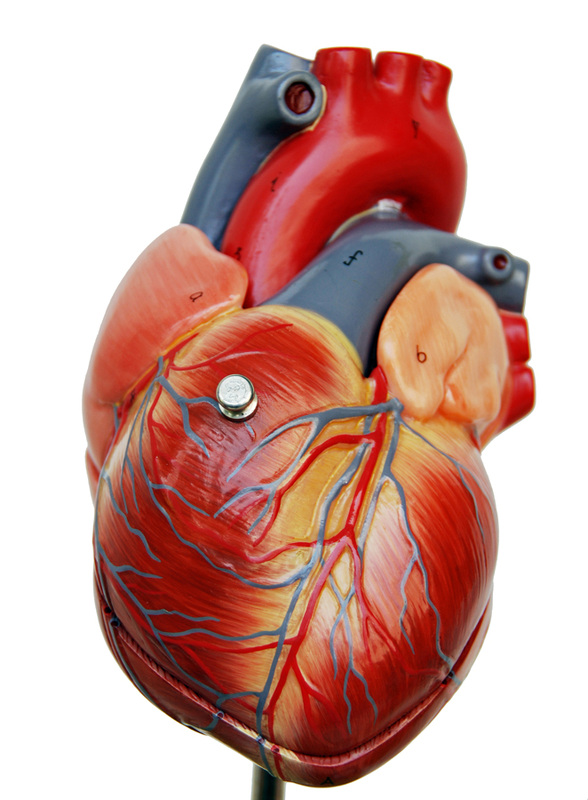 Anterior interventricular sulcus
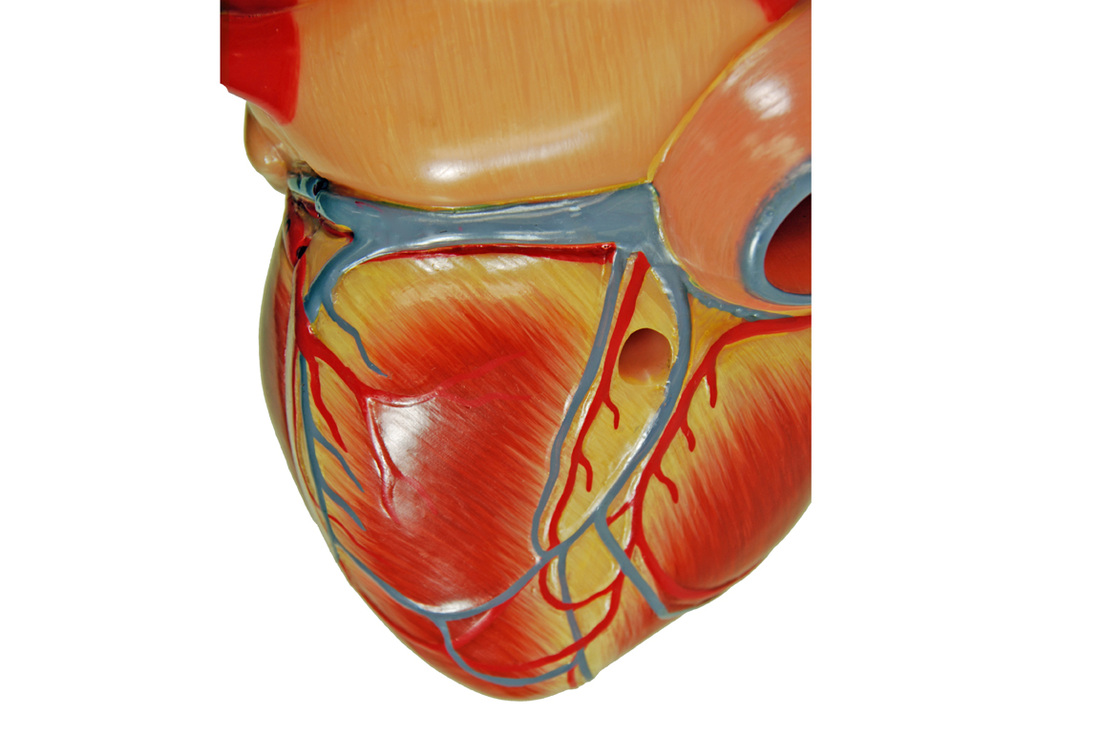 (indentation)
*click to the next slide to check your answer
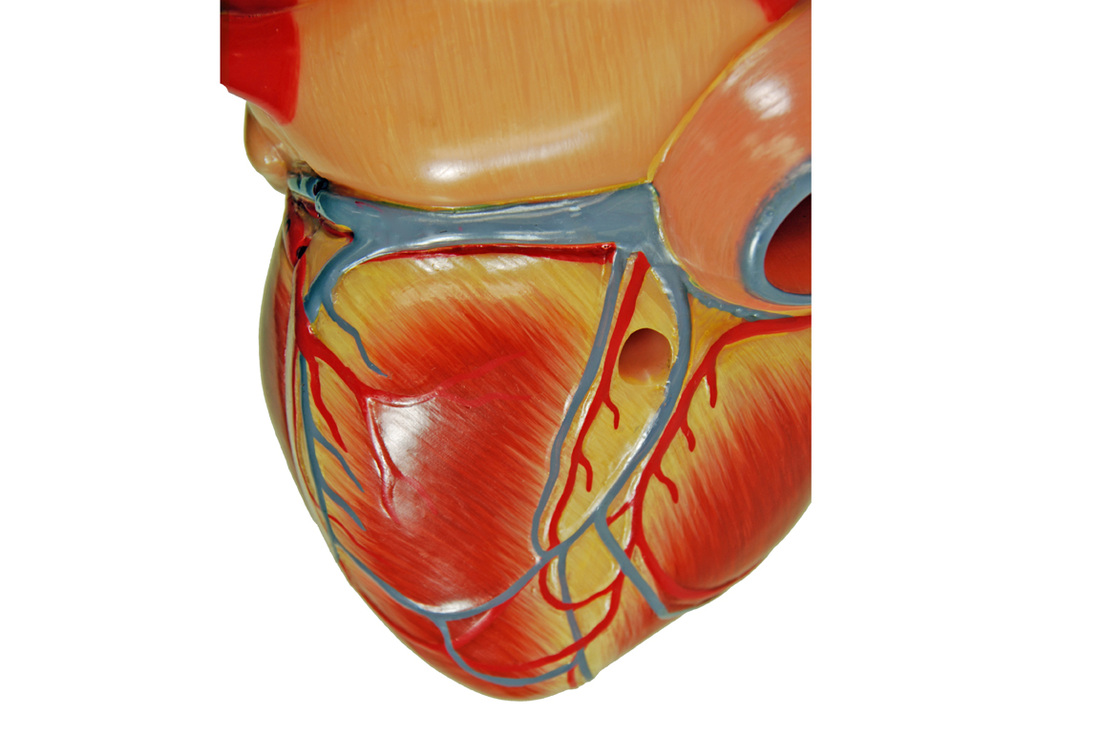 Coronary sulcus
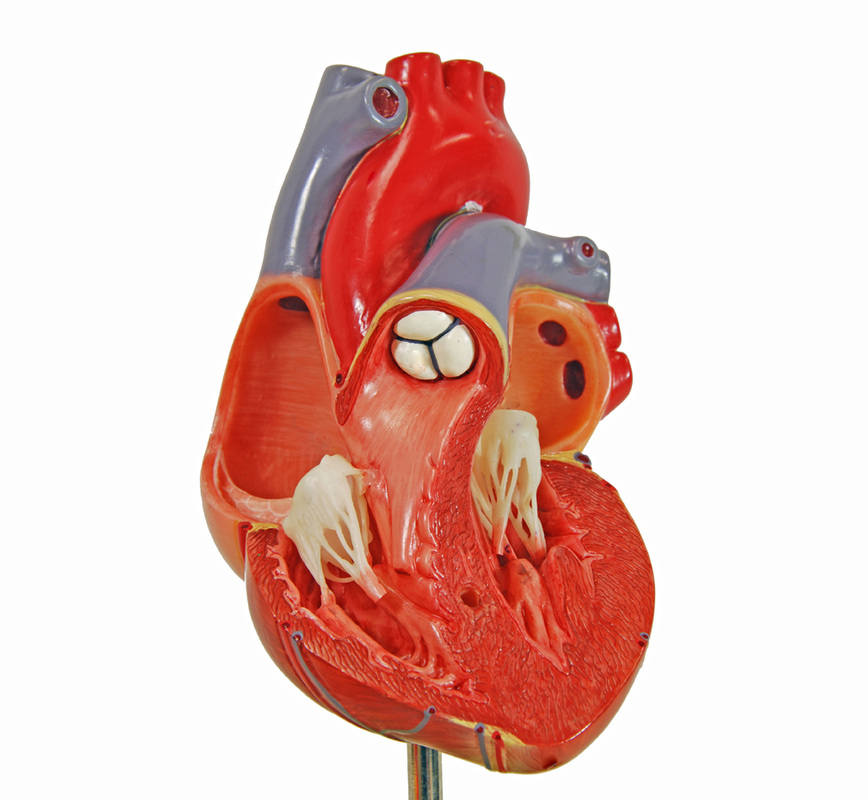 *click to the next slide to check your answer
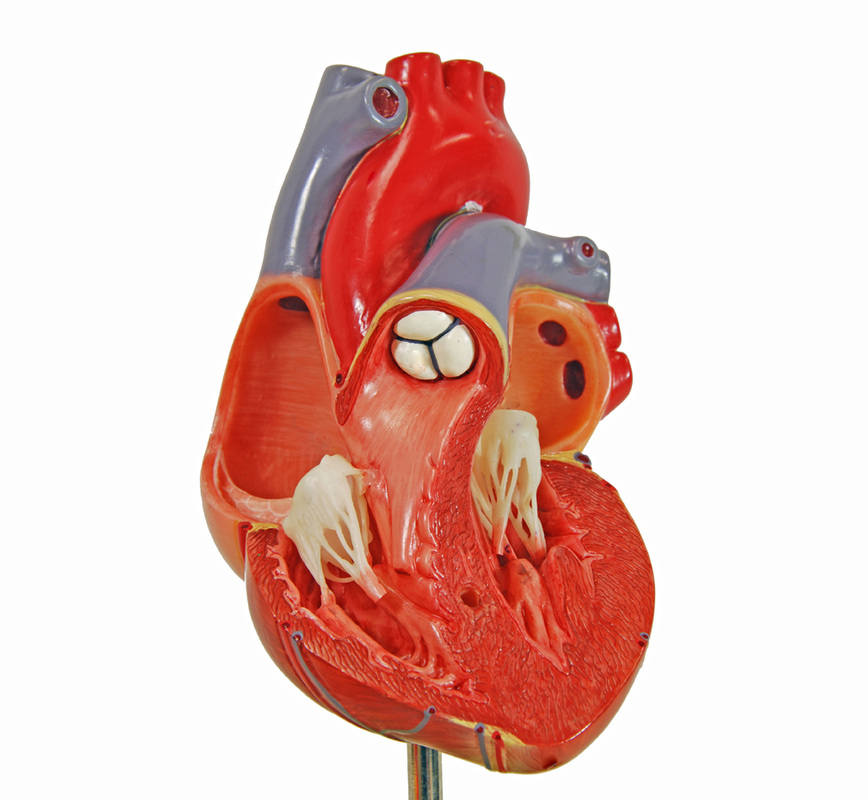 Pulmonary semilunar valve
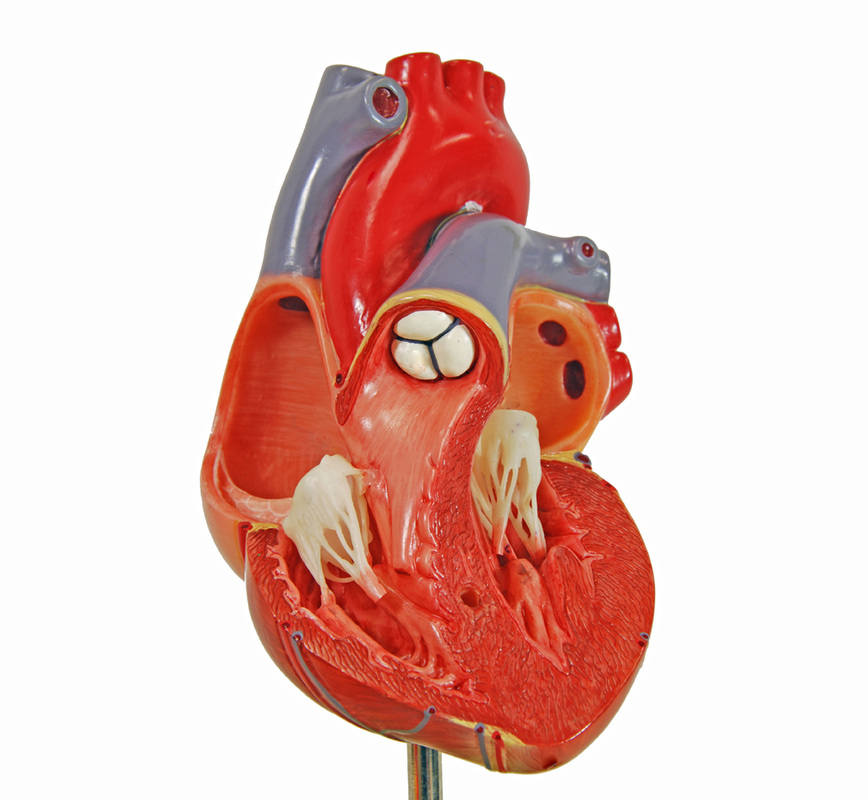 *click to the next slide to check your answer
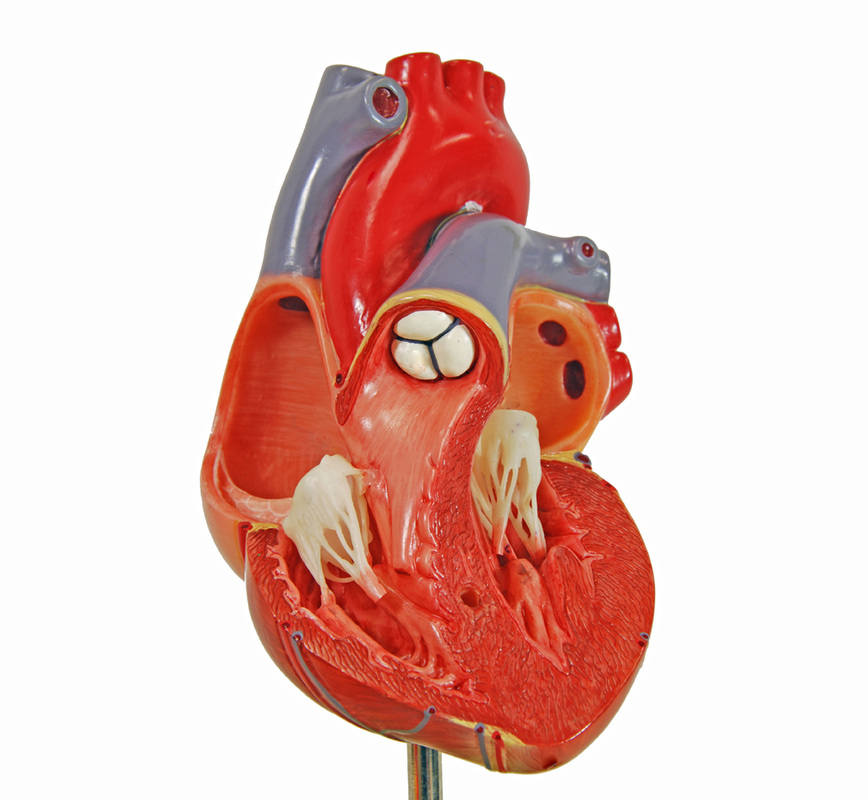 Chordae tendineae of tricuspid valve
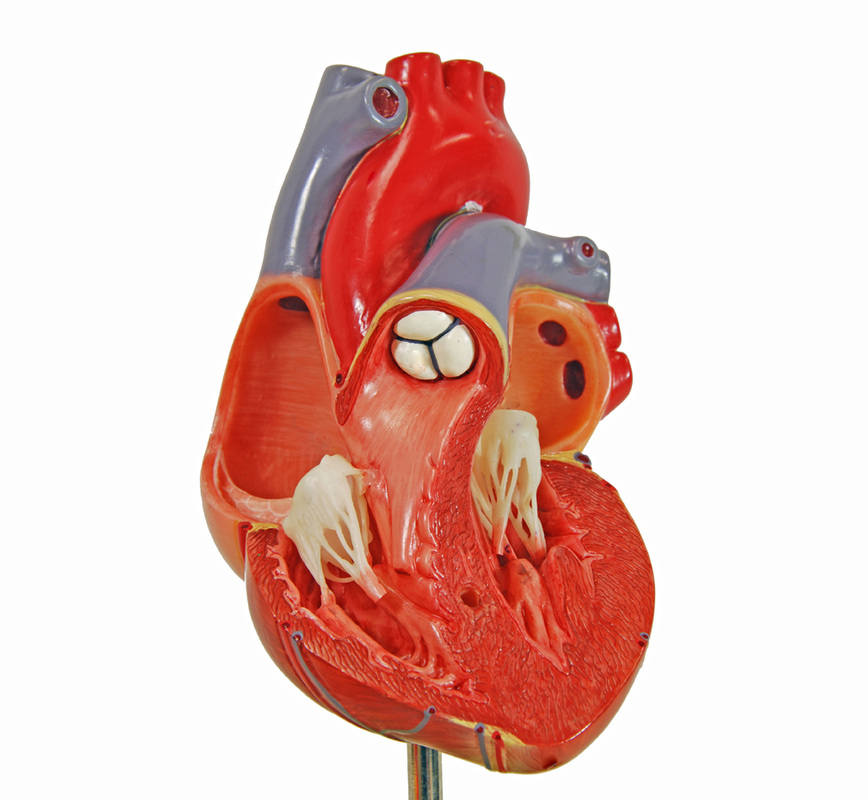 *click to the next slide to check your answer
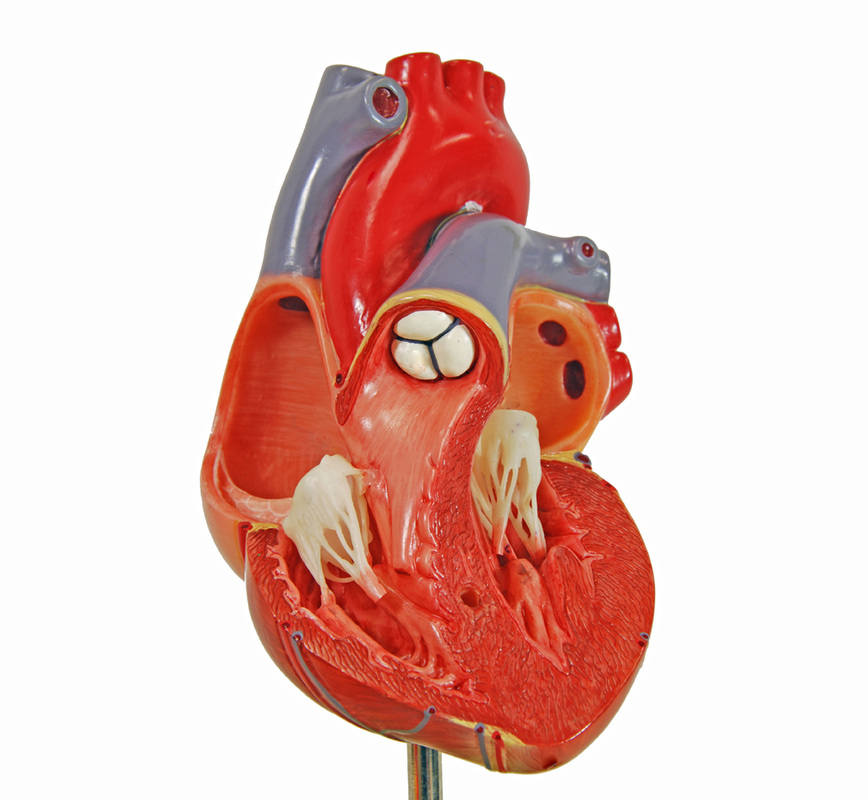 Interventricular septum
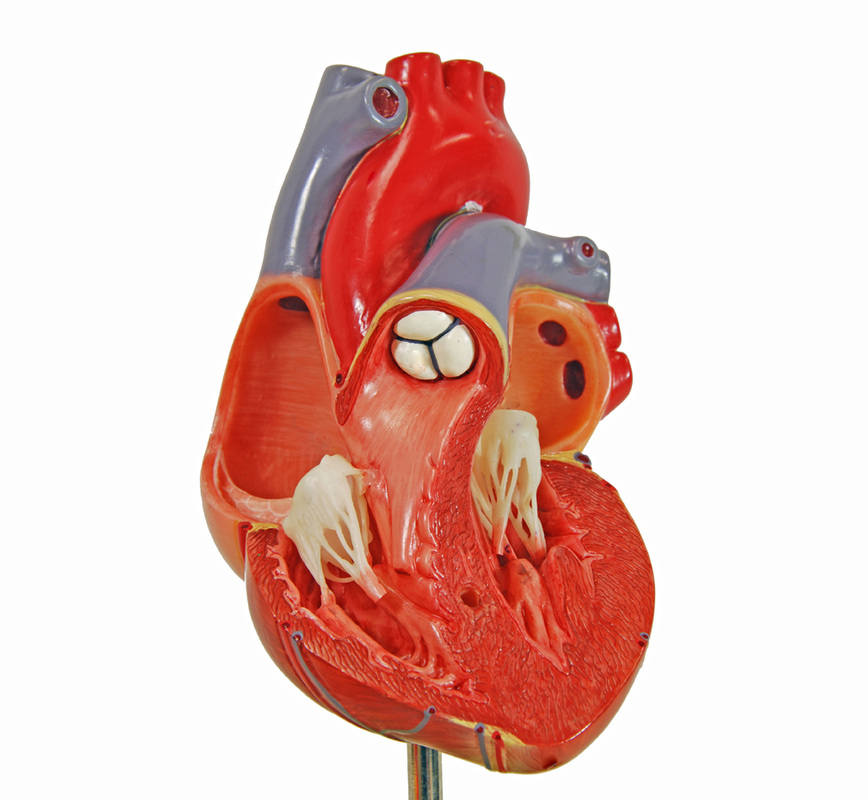 *click to the next slide to check your answer
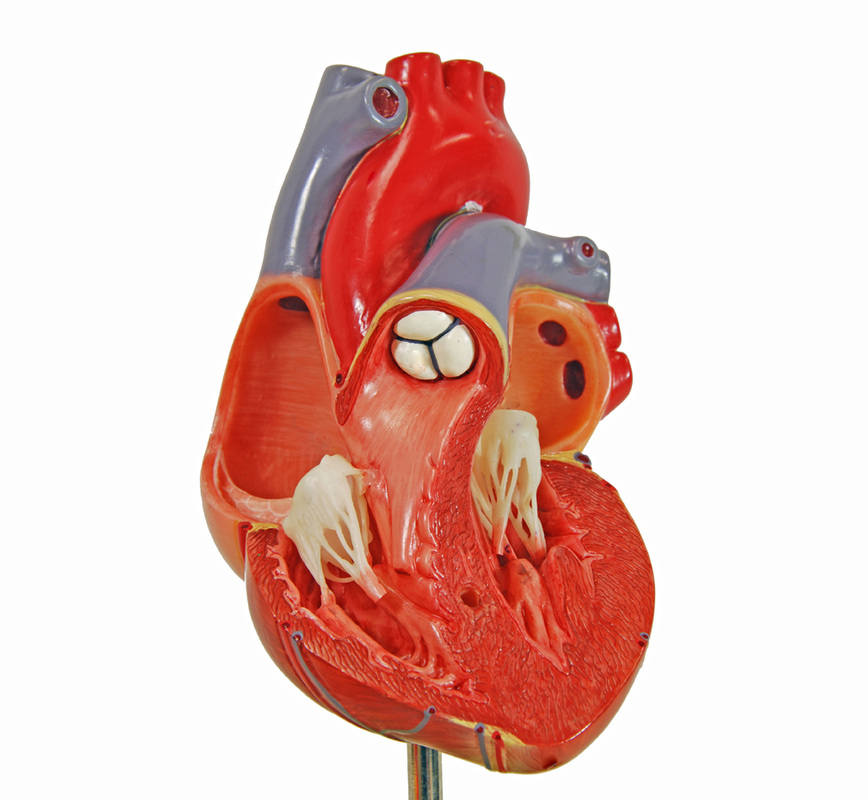 Bicuspid (mitral) valve
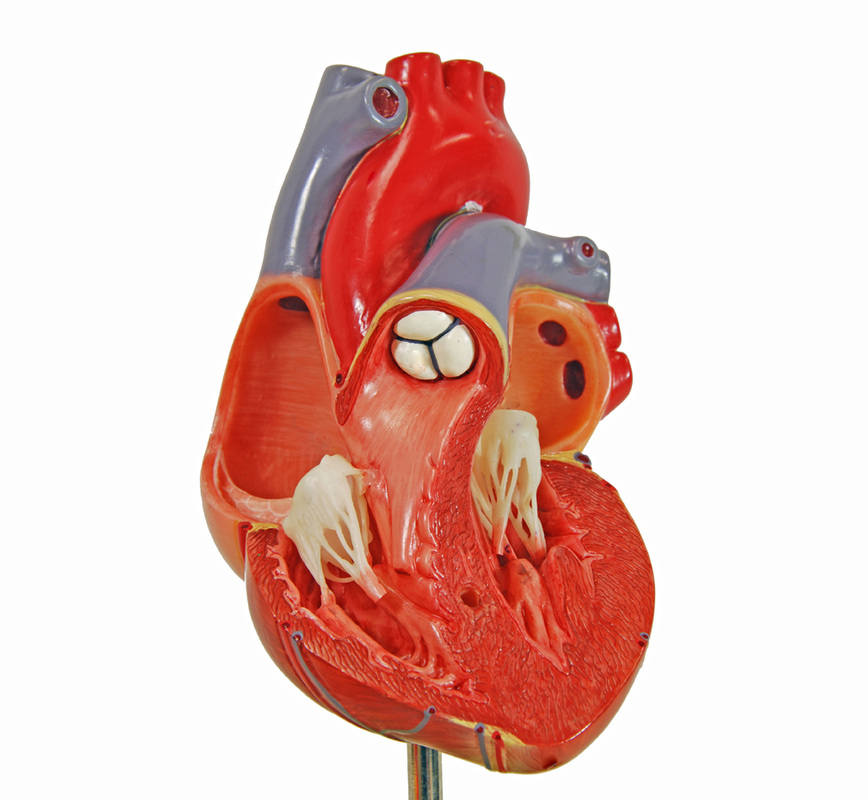 *click to the next slide to check your answer
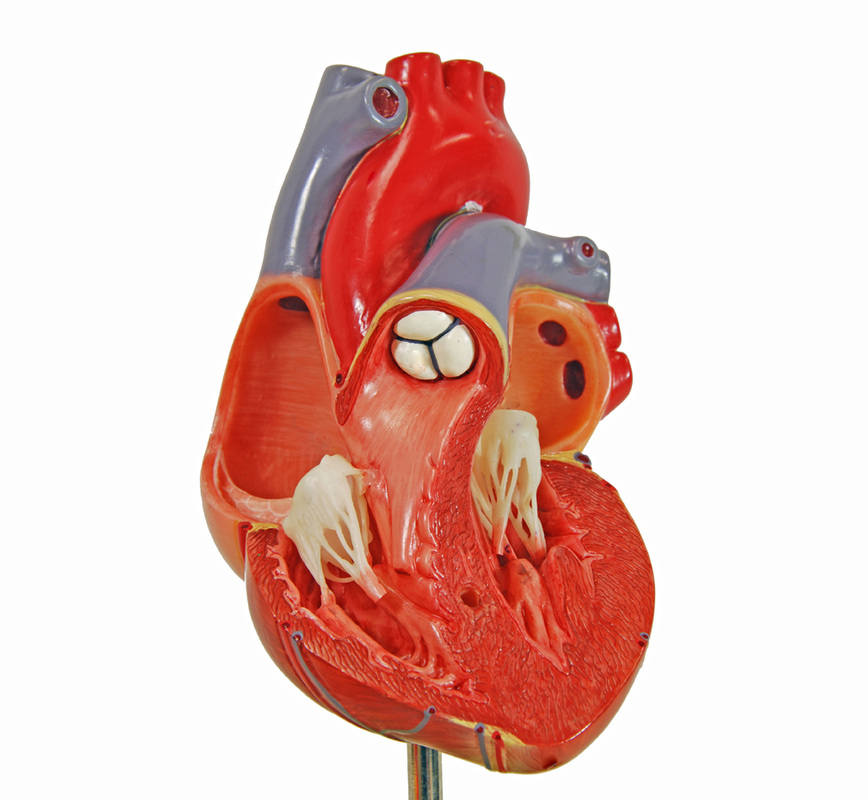 Papillary muscle
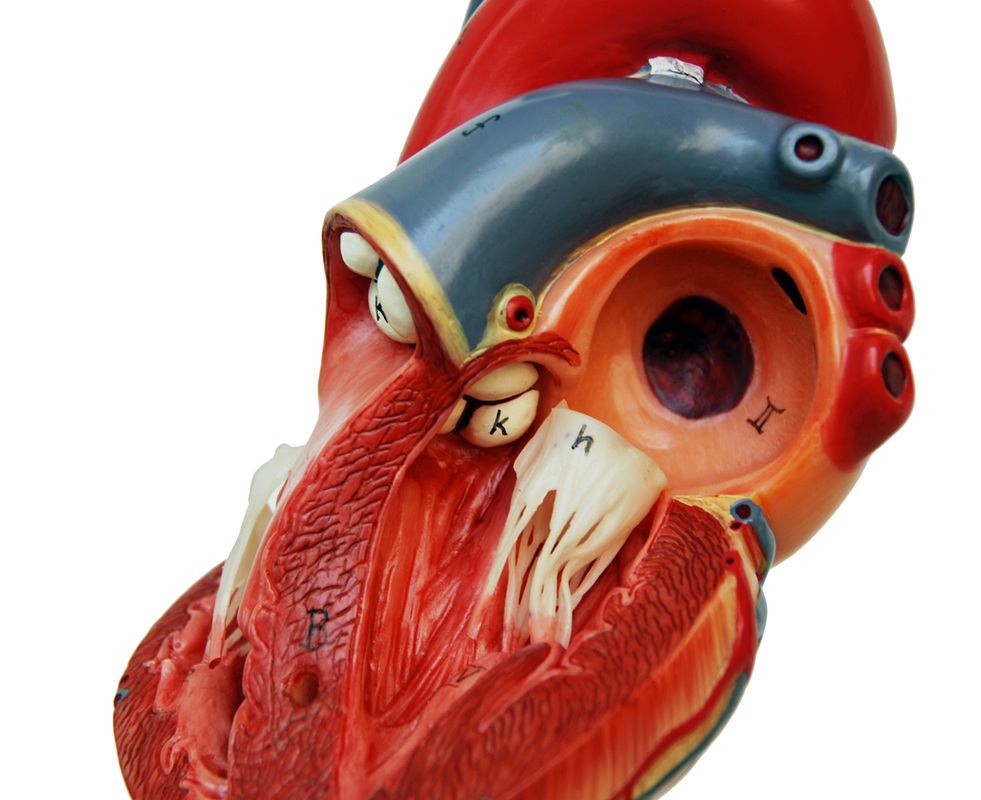 *click to the next slide to check your answer
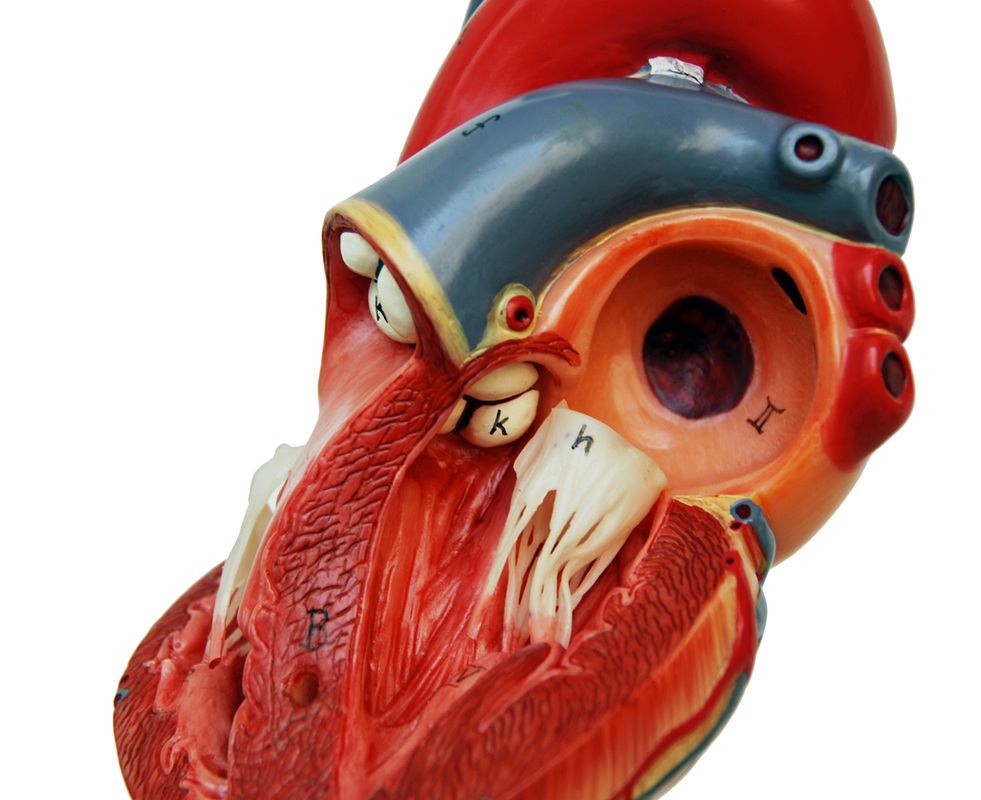 Aortic semilunar valve
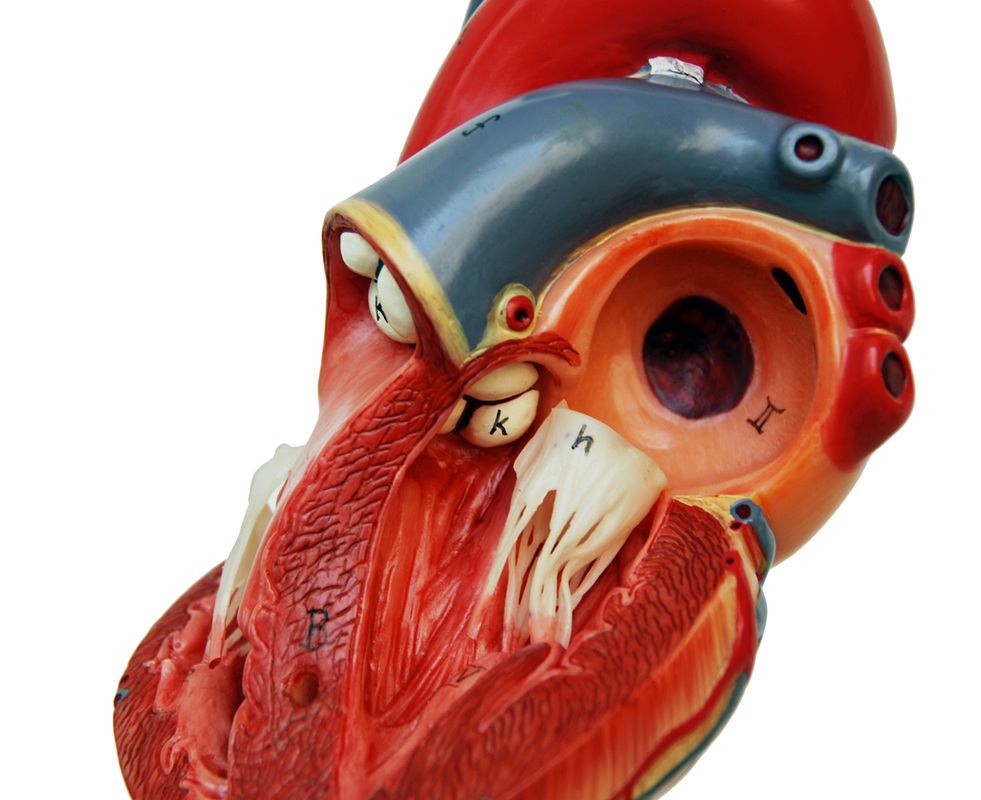 *click to the next slide to check your answer
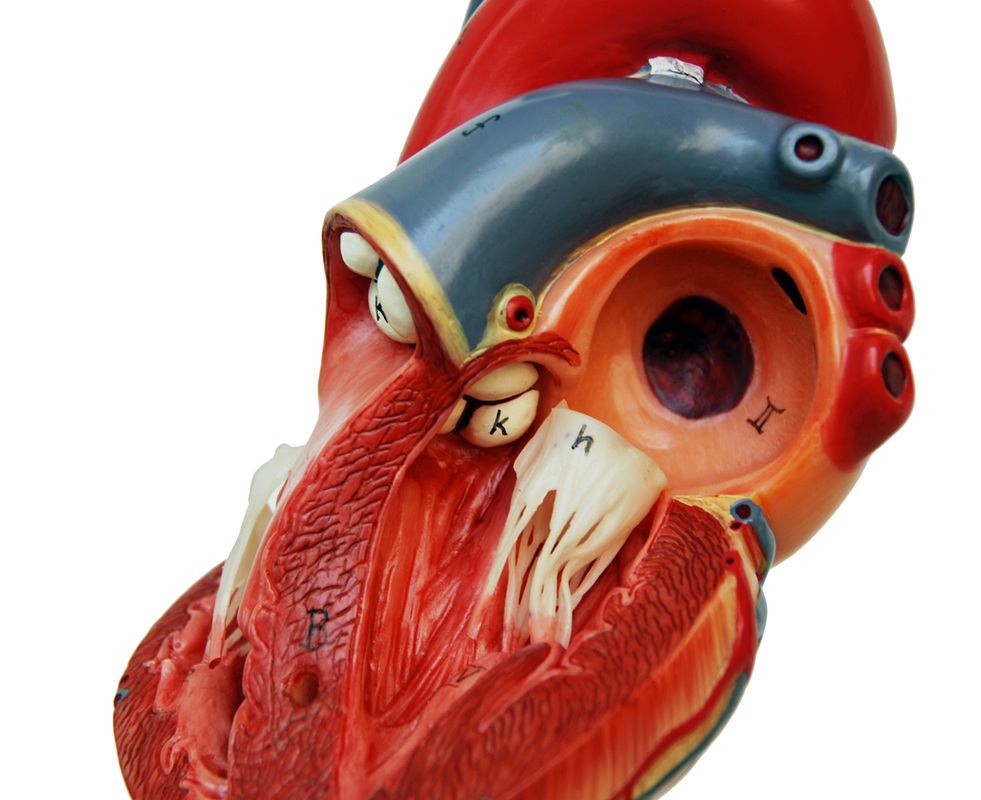 Epicardium